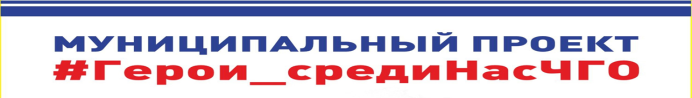 МИССИЯ  ПРОЕКТА
Взаимодействие и координация действий администрации   Чернушинского городского округа, учреждений и предприятий, общественных организаций и жителей  Чернушинского городского округа по сохранению исторической памяти защитников Отечества округа
ЦЕЛЬ ПРОЕКТА
Организация системной работы по сохранению исторической памяти в Великой Отечественной войне, увековечению памяти при  защите Отечества
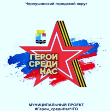 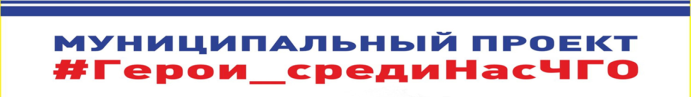 ЗАДАЧИ  ПРОЕКТА
Организация системного подхода к сохранению памяти защитников Отечества
        Контроль выполнения законодательства в части увековечения памяти защитников Отечества (Федеральный закон от 14 января 1993 г. № 4292-1)
        Организация воспитательной и патриотической работы с молодежью на примерах подвигов защитников Отечества
        Формирование патриотических ценностей в молодежной среде
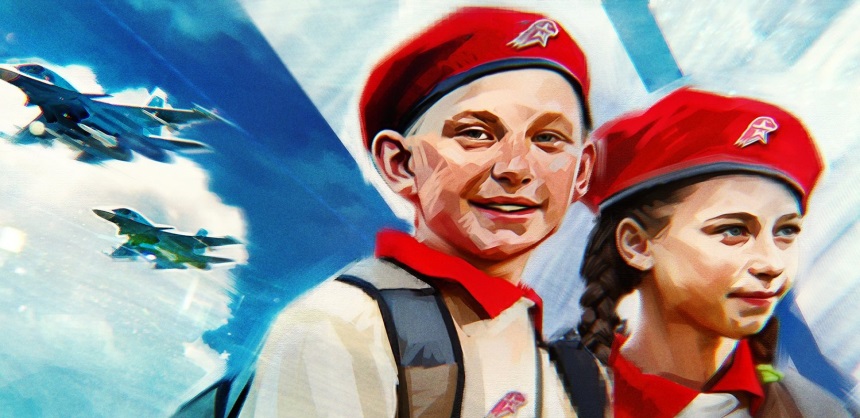 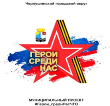 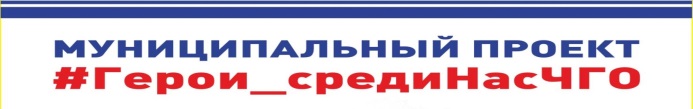 РЕАЛИЗОВАННЫЕ МЕРОПРИЯТИ Я  ПРОЕКТА
Мероприятия,   посвященные 100 - летию со дня рождения полного кавалера ордена Славы Гостева П.А.
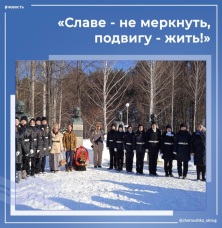 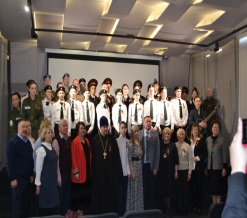 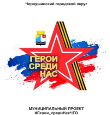 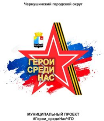 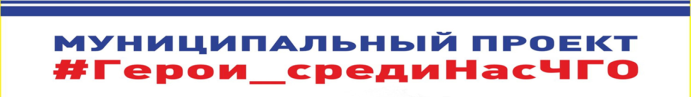 РЕАЛИЗОВАННЫЕ МЕРОПРИЯТИ Я  ПРОЕКТА
Мероприятия, посвященные 110 - летию со дня рождения Героя Советского Союза Иванова С.Г.
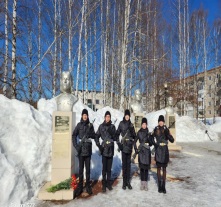 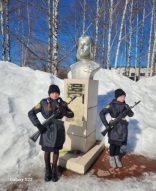 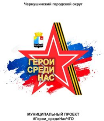 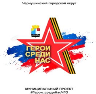 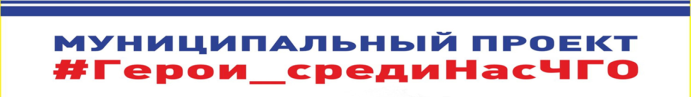 РЕАЛИЗОВАННЫЕ МЕРОПРИЯТИ Я  ПРОЕКТА
Мероприятия посвященные увековечению памяти погибших в ходе специальной военной операции
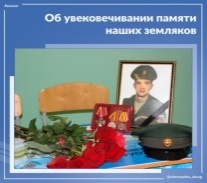 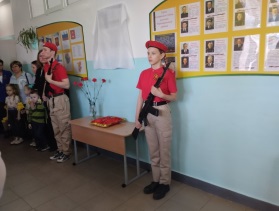 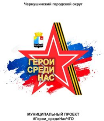 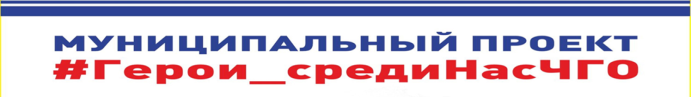 ПЛАНИРУЕМЫЕ МЕРОПРИЯТИЯ В РАМКАХ ПРОЕКТА
Конкурс «Лучшие  музеи общеобразовательных организаций Чернушинского городского округа» 

Номинации: 
      «Экскурсовод музея образовательной организации по экспозиции«Военнослужащие – участники специальной операции, проявившие отвагу, мужество и героизм»; 

     «Музей образовательнойорганизации военно-патриотического профиля»
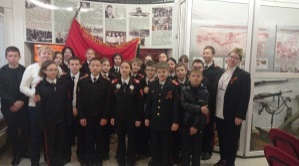 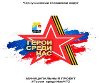 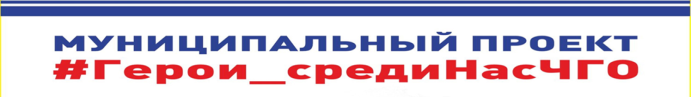 ПЛАНИРУЕМЫЕ МЕРОПРИЯТИЯ В РАМКАХ ПРОЕКТА
Конкурс «Лучшие юнармейские отряды Чернушинского городского конкурса
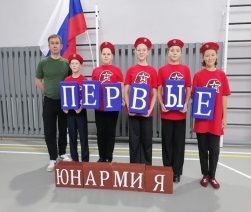 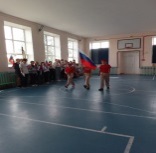 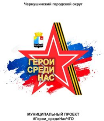 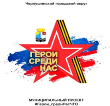